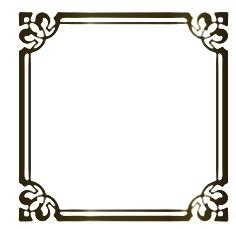 ESCUELA NORMAL DE EDUCACION PREESCOLAR
Licenciatura en Educación Preescolar
Ciclo Escolar 2017 – 2018

Observación y Análisis de la práctica escolar

Docente: Gerardo Garza Alcalá

Alumna: Luisa Lucía Hernández Cruz

Grado: 1° 		Sección: “A”
No. Lista: 13

UNIDAD DE APRENDIZAJE I: ESCUELA Y COMUNIDAD: COMPLEJOS PROCESOS DE VINCULACIÓN

Tema: La cultura de la comunidad y la cultura escolar : Procesos de interacción

Competencias del curso:

Utiliza medios tecnológicos y las fuentes de información disponibles para mantenerse actualizado respecto a las diversas áreas disciplinarias y campos formativos que intervienen en su trabajo docente. 
Observa y analiza con rigurosidad las diferentes dimensiones sociales que se articulan con la educación, la comunidad, la escuela y los sujetos que confluyen en ella. 
Profundiza acerca de las relaciones entre la escuela y la comunidad, la gestión y organización institucional, así como en las interacciones pedagógicas que se desarrollan al interior del aula de clase. 
			      
                                                                 
                                                                 Saltillo, Coahuila a Marzo de 2018
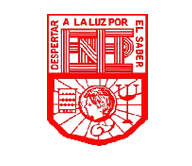 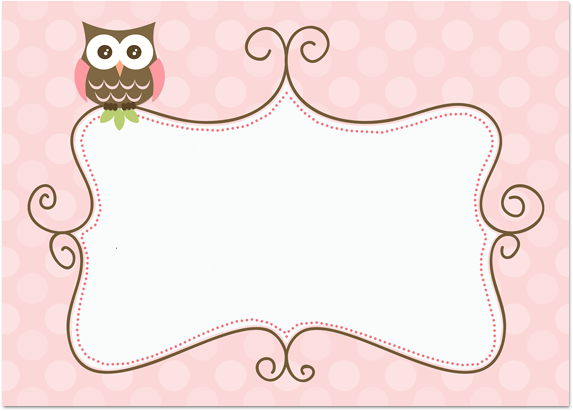 PRÁCTICAS, PROCESOS Y RITUALES EN LA ESCUELA NORMAL
 
Eduardo Mercado
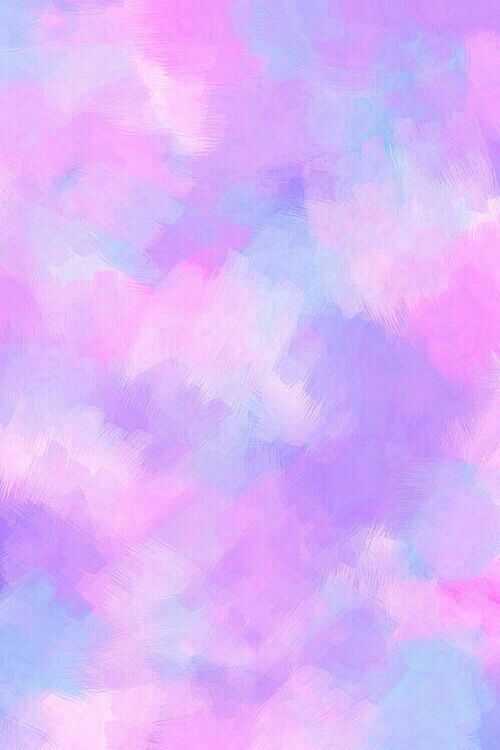 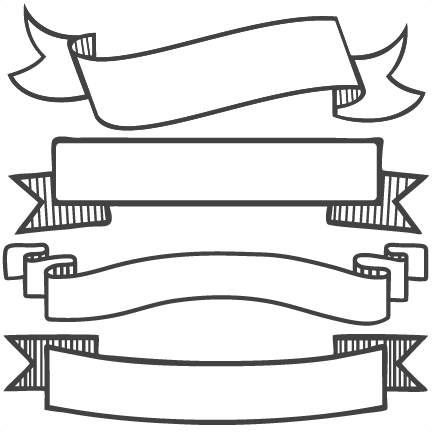 IDEAS PRINCIPALES
El estudiante adquiere institucionalmente lo conocimientos, habilidades y destrezas que, de acuerdo con los planes y programas de estudios y el proceso de promoción escolar, se consideran necesarios y autorizan a quienes han cumplido con los requerimientos de la instrucción a ejercer el trabajo de maestro.
Los estudiantes de las escuelas normales viven múltiples y variadas experiencias a partir de las cuales adquieren y se apropian de conocimientos, normas, habilidades, destrezas, creencias, valores y actitudes propias del magisterio.
El estudiante como sujeto, tiene en el mundo un lugar y ocupa un espacio social a partir del cual configura sus percepciones y valoraciones en relación con lo que vive, lo que siente y lo que proyecta.
Los seres humanos nos adaptamos y socializamos en cada uno de los espacios en la medida en que nos apropiamos de valores e interiorizamos las formas sociales y culturales de cada uno de los espacios donde nos desenvolvemos.
El estudiante sabe identificar los códigos  implícitos del trabajo intelectual, cuando hoye lo que no se ha dicho y ve lo que no se ha identificado, cuando ha interiorizado lo que en un principio parecía externo a él mismo. 
La interpretación, significación y el sentido de las acciones se constituyen en elementos que dan contenido y forma a la interacción.
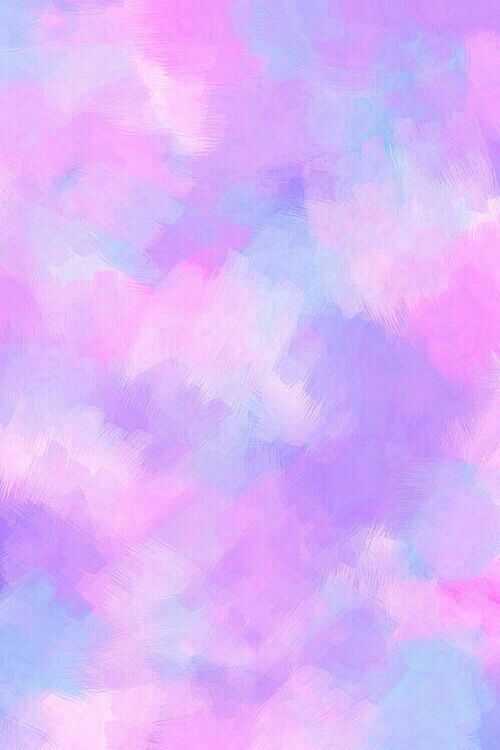 En el aula de clases los alumnos aprenden a interpretar los códigos y los símbolos de la interacción. Por ejemplo, que con una mirada se puede controlar al grupo, que los tipos de comportamiento dentro del salón pueden modificar de manera dramática la dinámica interna del grupo, etc.
La cultura del aula se construye a través de un entramado complejo de símbolos, prácticas y discursos en y a partir de los cuales los estudiantes aprenden a interpretar su mundo.
La apropiación y recreación de la cultura se hace a partir de las normas y las reglas que estructuran la vida social y que nos han sido heredadas.
Dado que la cultura se crea y e recrea en un contexto histórico socialmente estructurado, entonces las creencias, los valores y las actitudes a través de los cuales se interpreta y se da sentido a la vida, no resultan ser los mismos para todos.
La forma de recrear la cultura es distinta.
A pesar de las diferencias que entre los grupos pudieran existir, las reglas y las normas que rigen la vida de los grupos mantienen una relación con el sistema social y la cultura en general.
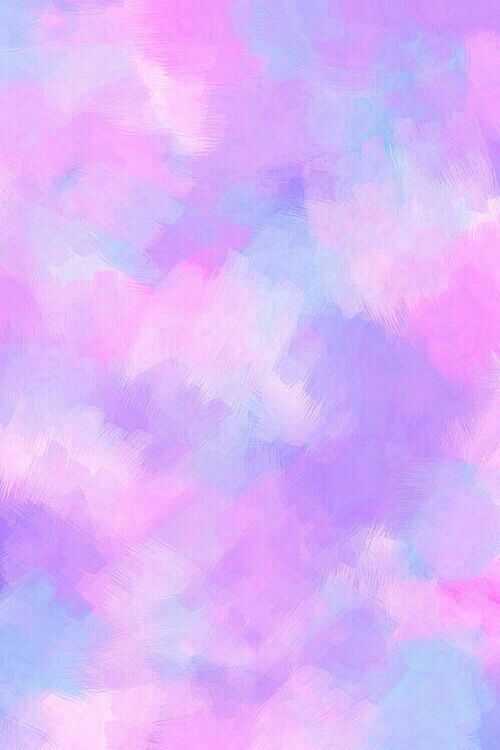 Díaz Cruz: Los rituales consisten propiamente en una repetición, ya sea en un tiempo y espacio establecido o vagamente preestablecido.
El ritual ofrece información concreta y específica, se convierte en una actividad a partir de la cual se transportan códigos culturales.
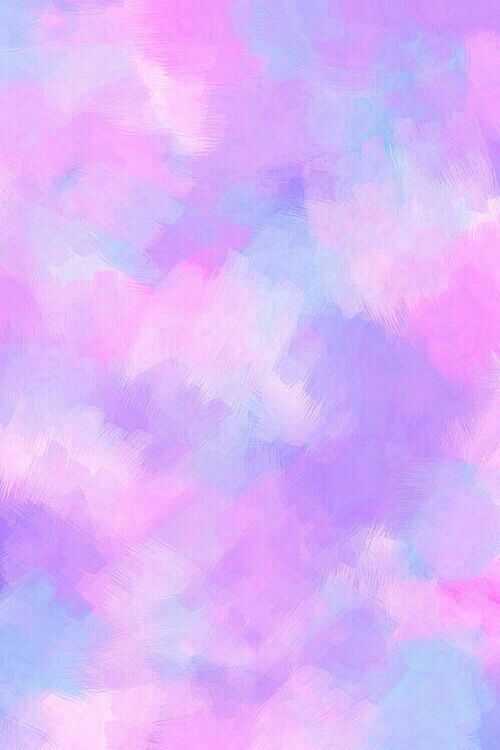 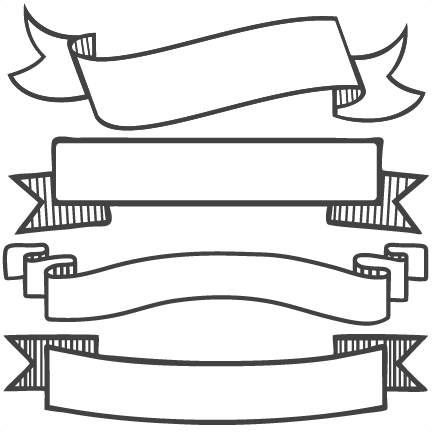 RITUALES ESCOLARES DE UN MAESTRO Y PARA LA FORMACIÓN DE UN MAESTRO
Cumplir con el horario de clase.
Entregar la planeación.
Elaborar material didáctico.
Mostrar comportamientos decentes.
Cuidar el lenguaje.
Aprender teorías y métodos de enseñanza.
El libro del maestro.
El registro de asistencia.
El orden.
La puntualidad.
Herramientas teóricas, metodológicas y técnicas.
Practicar los valores: Eticidad.
Disciplina.
Proceso de evaluación.
Prácticas pedagógicas.
Proceso diario de instrucción.
Transmisión de contenidos curriculares.
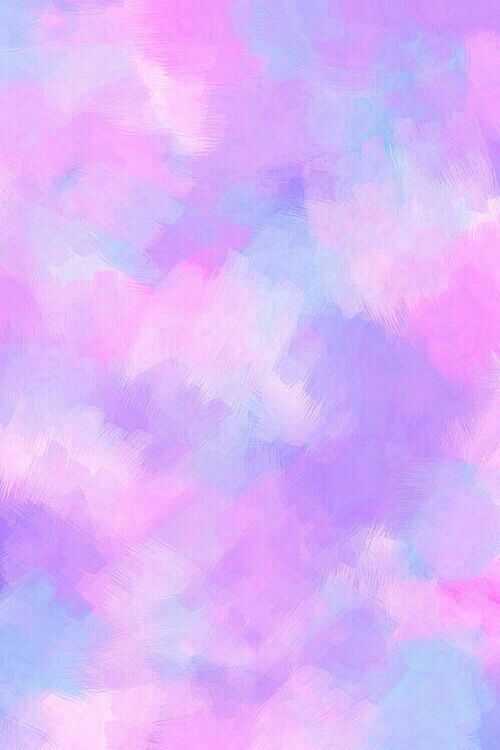 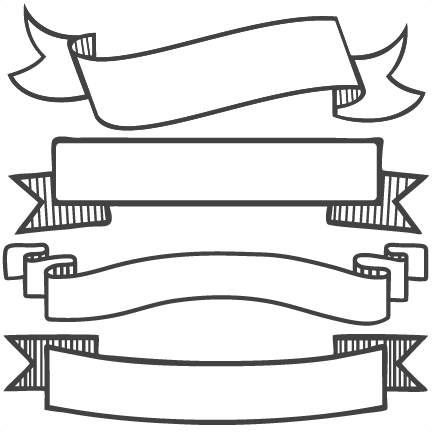 RITUALES DE LA FORMACIÓN MAGISTERIAL
A partir de ellos los estudiantes no sólo adquieren y despliegan los comportamientos, actitudes, formas de presentarse, y de relacionarse propias del maestro, sino también aquellos símbolos, discursos y prácticas que se vinculan con lo que en la profesión se considera como sagrado, venerable o inviolable
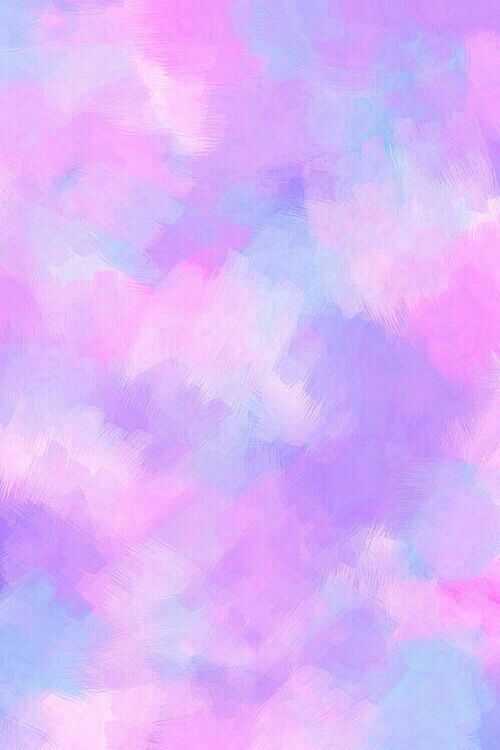 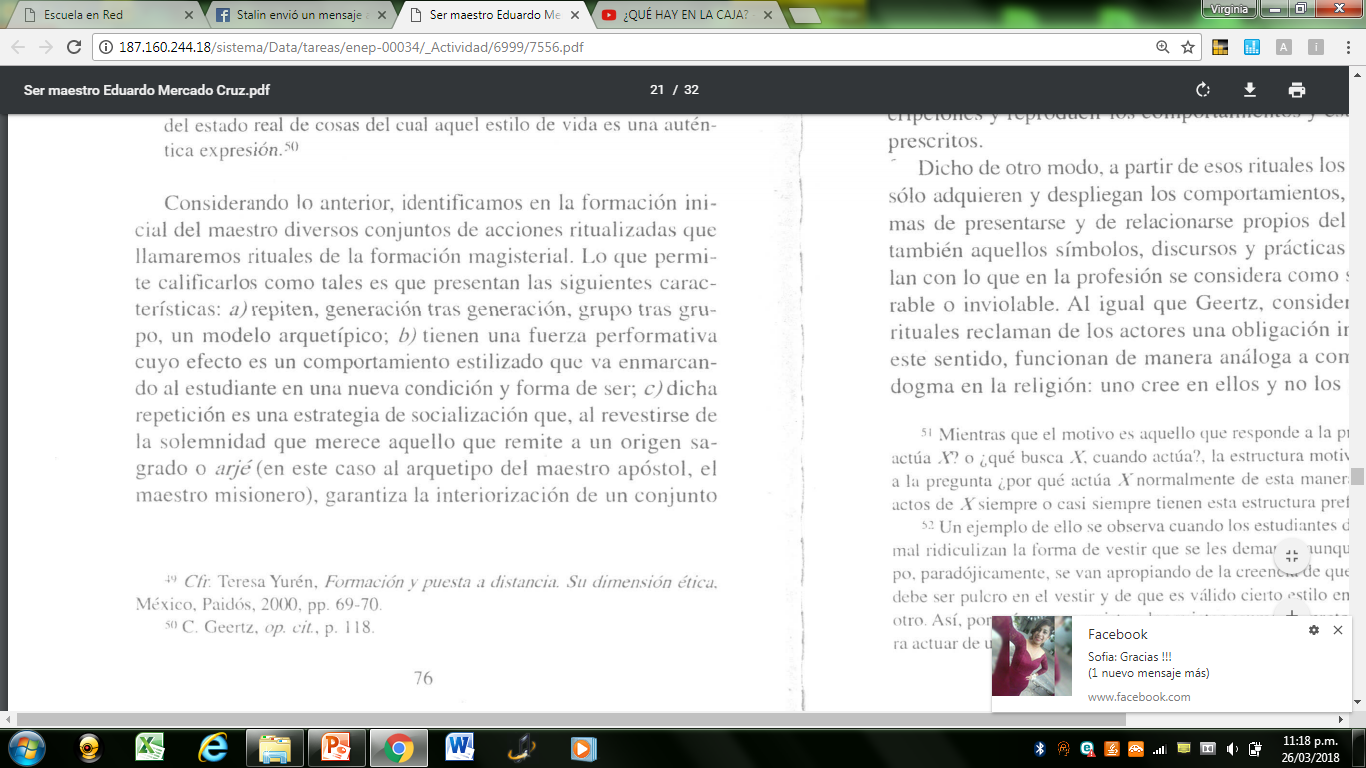